再帰型ニューラルネットワーク
早稲田大学大学院文学研究科豊田研究室
泉　荘太朗
再帰型ニューラルネットワーク
「途中からは歌えない曲でも，最初からなら歌える」という現象が存在します。

この現象から，人間が記憶を参照する際に，その前後の文脈を利用しているという事実が示唆されます。

今回紹介する再帰型ニューラルネットワーク(RNN:recurrent neural network)はこのような記憶の仕組みを利用したニューラルネットワークです。
時系列データ
要素1つ1つに順序関係があり，しかもその並びに意味が隠れているようなデータを時系列データと呼びます。
時系列データには，株価のデータを挙げることができます。時間軸に従ってデータが並んでおり，ある1つのデータは，その1時点前のデータから影響を受け，また，その後のデータに影響を与えており，並びに意味があると考えることができるからです。
また，テキストデータも時系列データとして挙げることができます。テキストには，並び替えると意味の破綻する順序関係が存在しており，その並びによって意味を構成すると考えることができるためです。
時系列データ
RNNの利用
それではこれらの推定問題を解決するにはどうすればよいでしょうか。

一般的に，このような時系列データに対する推定問題を扱う場合には，ニューラルネットワークの中でも，特にRNNが利用されます。

RNNは，時系列データにおける一定のパターンを学習し，それを予測に役立てることができます。
再帰型ニューラルネットワークの原理
なぜRNNは時系列データにおける一定のパターンを学習することができるのでしょうか。

それは，RNNが時系列データを「記憶」することができるためです。

では一体どうやって「記憶」することができるのでしょうか。それは隠れ層に帰還路を持つニューラルネットワークを構成することによって可能となります。
再帰型ニューラルネットワークの原理
RNNの動作はいたってシンプルであり，各時点において1つの入力を受け取り，同時に1つの出力を返すというものです。

したがって，出力を計算する際にRNNが過去に受け取った入力すべてが関与することになります。すなわち，通常の順伝播型ニューラルネットワークが入力1つに対し1つの出力を与える写像であったのに対して，RNNは全ての入力から1つの出力への写像であると考えることができます。

過去に受け取った入力こそが，「記憶」すべき情報であり，このようなメカニズムで「記憶」が行われます。
再帰型ニューラルネットワークの原理
次に，RNNの数ある応用のうち自然言語処理と呼ばれる分野への応用を念頭に，RNNを数値例を用いて説明します。
再帰型ニューラルネットワークの原理
まず数値例に用いる課題について説明します。今回用いる課題は，平仮名の「し」「き」「い」を並び替えてできる6単語について，先頭の2文字が入力された時点で，次の1文字を予測する課題です。
すなわち，「しき」と入力された場合その次には「い」が，「しい」と入力された場合その次には「き」が，「いき」と入力された場合その次には「し」が，「いし」と入力された場合その次には「き」が，「きし」と入力された場合その次には「い」が，「きい」と入力された場合その次には「し」が入力されることをそれぞれ予測します。
これは携帯電話で用いられる予測変換の技術を取り上げた課題となっています。
再帰型ニューラルネットワークの原理
具体的に文字をRNNに入力するにはどうすればよいのでしょうか。
コンピュータは平仮名を平仮名のまま読むことはできないので，One-hotエンコーディングという方法を用いて「し」「き」「い」をベクトル化しておきます。
すなわち，「し」を(1,0,0)，「き」を(0,1,0)，「い」を(0,0,1)というベクトルにそれぞれ変換しておきます。
こうすることでRNNに文字を入力する準備が整いました。
再帰型ニューラルネットワークの原理
次に左の図のような簡単なRNNを考えます。
帰還路を明記していませんが，隠れ層は帰還路を有するユニットであることに注意してください。
また，以下では入力層，隠れ層，出力層の各ユニットを図に示す通りの名称で呼びます。
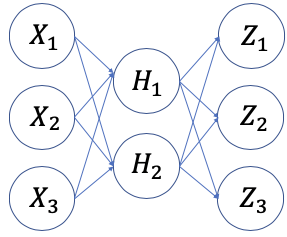 再帰型ニューラルネットワークの原理
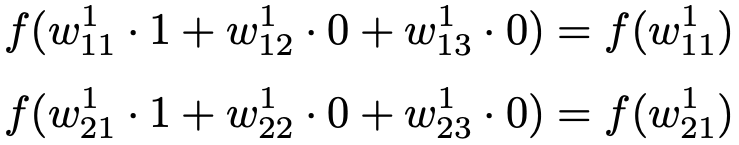 再帰型ニューラルネットワークの原理
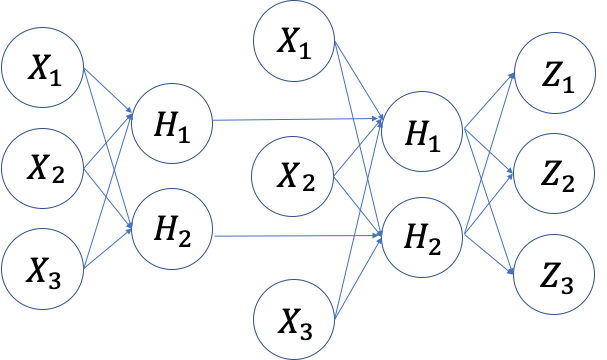 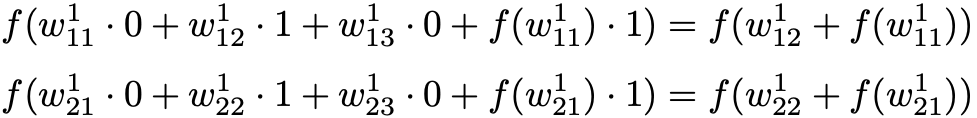 再帰型ニューラルネットワークの原理
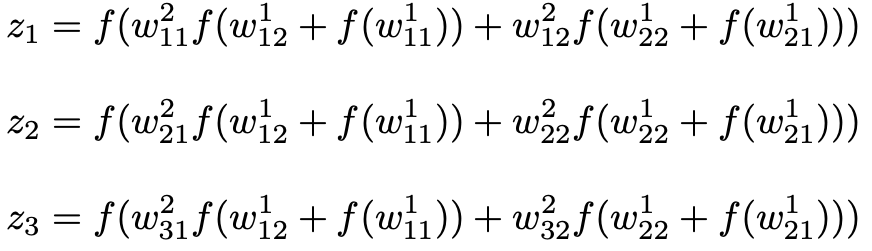 再帰型ニューラルネット ワークの原理
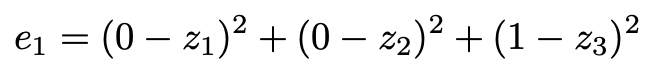 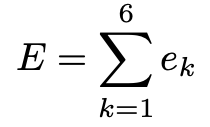 Kerasによる再帰型ニューラルネットワーク
時系列データを処理するRNNにおいては，入力は1個のシーケンスではなく，シーケンスのバッチである必要があります。
そのため，layer_simple_rnnが受け付けるデータは，バッチサイズ，時系列数，入力特徴量空間の次元数を持つ3Dテンソルとなります。
また，layer_simple_rnnの戻り値にも2種類の戻り値が存在します。バッチサイズ，時系列数，出力特徴量空間の次元数を持つ3Dテンソルか，バッチサイズ，出力特徴量空間の次元数を持つ2Dテンソルかの2種類です。
return_sequences引数を指定して，これらを使い分けます。return_sequences引数にTRUEを指定する場合は3Dテンソルを戻し，FALSEを指定する場合は2Dテンソルを戻します。
次のコード例では，return_sequences引数を指定せず，戻り値として2Dテンソルを得ています。
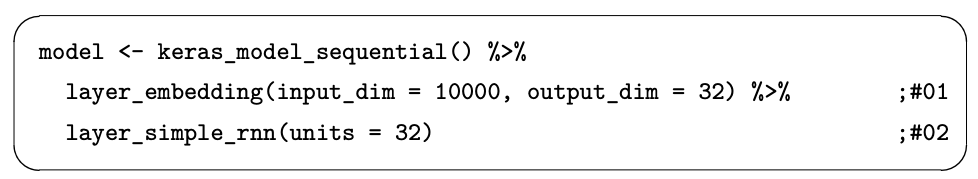 ・#01:layer_embeddingは単語埋め込みと呼ばれる処理に関するものです。ここでは詳細を割愛しますが，単語埋め込みとは単語のベクトル化の処理を指します。input_dim引数によって少なくとも取り込むトークン数を指定します。output_dim引数によって埋め込み空間の次元を指定します。ここではそれぞれ10000と32が指定されています。

・#02:units引数によって出力層のユニットの数を指定します。ここでは32個のユニットを持つことになります。
Kerasによる再帰型ニューラルネットワーク
・これまでのニューラルネットワークと同様に，summary関数を用いることでモデルの出力を行うことができます。
Kerasによる再帰型ニューラルネットワーク
・RNNの隠れ層を積み重ねる左のような表現は便利です。

・なお，隠れ層に相当する部分では，先述の通りreturn_sequences引数にTRUEを指定することで，戻り値に3Dテンソルを得ています。
・#03:ここでデフォルトのFALSEを指定してしまうとエラーが発生します。したがって，return_sequences引数でTRUEを指定することは，層を積み重ねる上で必須となります
Kerasによる再帰型ニューラルネットワーク
・summary関数でモデルの出力を行います。Output Shapeの列を参照すると，たしかに3Dテンソルが得られていることが確認できます。
再帰型ニューラルネットワークの応用例
RNNの応用例として著者推定問題を紹介します。

著者推定問題とは，与えられた文章が誰によって書かれたものであるかを推定する問題のことを指します。

今回は簡単のために，与えられた文章が，太宰治と夏目漱石の2人のうちどちらの著者によって書かれたものであるかを推定することを試みます。
再帰型ニューラルネットワークの応用例
データセットの作成には青空文庫において公開されている文学作品を利用します。
今回は訓練データとして，太宰治の『斜陽』，『人間失格』，『津軽』，『富嶽百景』，『女生徒』，『パンドラの匣』，『正義と微笑』，『右大臣実朝』，『ロマネスク』，『お伽草子』，『ヴィヨンの妻』，『グッドバイ』，『十二月八日』，『愛と美について』，『兄たち』，『老ハイデルベルヒ』，『陰火』，『嘘』，『姥捨』，『黄村先生言行録』，『おさん』，『思ひ出』，『女の決闘』，『駈込み訴え』，『佳日』，『花燭』の26作品を用います。
また，夏目漱石の『こころ』，『坊っちゃん』，『門』，『吾輩は猫である』，『草枕』，『それから』の6作品を用います。
再帰型ニューラルネットワークの応用例
テストデータには，太宰治の『走れメロス』，『新ハムレット』の2作品を，夏目漱石の『三四郎』の1作品を用います。
青空文庫からこれらの作品をダウンロードしたのち，漢字に振られている読み仮名を削除してから，すべての文章を句点区切りの10個の文からなるデータに分割します。
こうして太宰治の作品から5135個の訓練データと965個のテストデータを，夏目漱石の作品から5145個の訓練データと1181個のテストデータを得ます。
なお，作品数に差があるのは，太宰治の作品に短編小説が多いのに対し，夏目漱石の作品に長編小説が多い中，ほぼ同じ数の訓練データとテストデータを用意したためです。
再帰型ニューラルネットワークの応用例
ではこれらのデータセットを用いて，実際にRNNを利用して著者推定問題を解いてみましょう。
今回は隠れ層に64個のユニットを持つRNNを利用します。
また，今回の著者推定問題は2値分類問題ですから，出力層の活性化関数にはシグモイド関数を用います。
Rコードで表現するならば左の通りとなります。
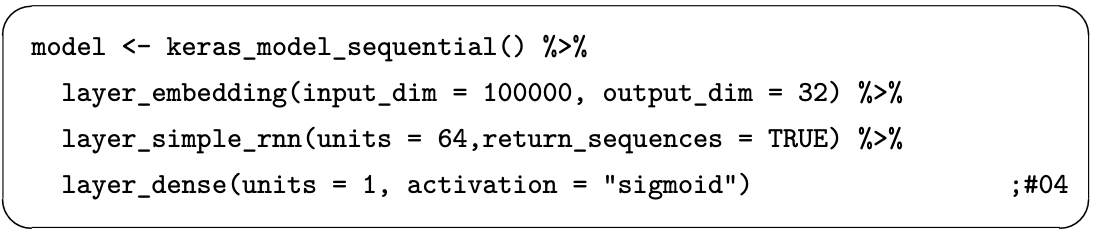 再帰型ニューラルネットワークの応用例
・実際にモデルを訓練しましょう。

・2値分類ですから，損失関数には交差エントロピー誤差を用います。
再帰型ニューラルネットワークの応用例
・訓練の過程と結果は以下の通りとなります。テストデータに対する最終的な正確度は56.76%となりました。

・今回の課題が2値分類の著者推定であったことを踏まえると，でたらめに答えても正確度は50%となるため，この結果はよい結果とは言えません。

・#08:lossは訓練誤差を，accuracyは訓練データにおける正確度を示しています。この場合，それぞれが0.6902，0.5186だということになります。
・#09:val_lossはテスト誤差を，val_accuracyはテストデータにおける正確度を示しています。この場合，それぞれが0.7192，0.4953だということになります。
 ・#10:最終的な訓練誤差と訓練データにおける正確度を示しています。
  ・#11:最終的なテスト誤差とテストデータにおける正確度を示しています。
長・短期記憶
なぜRNNによる著者推定はこのような悪い結果となってしまったのでしょう。
この問題はRNNにおける勾配消失問題に起因します。より正確に説明するならば，RNNにおいて勾配消失が起こってしまったがゆえに，長期の時間依存性が学習できなくなってしまったためです。
この問題を解決すべく様々な手法が考案されたのですが，中でも成功を収めているのが本節以降で紹介する長・短期記憶(LSTM:long short-term memory)です。
LSTMを利用することで，勾配消失問題に対処し，長期の時間依存性の学習が可能になります。
長・短期記憶
そもそもなぜ勾配消失が起こってしまうのかを考えておきましょう。
それは，入力層に近い隠れ層の逆伝播を計算する際に，何度も重みと活性化関数の導関数の積を計算するからです。
例えば，活性化関数にシグモイド関数を用いる場合を考えます。シグモイド関数の導関数は


と書けます。
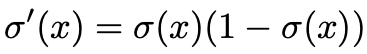 長・短期記憶
長・短期記憶
構造自体を変化させるといっても，アプローチは簡単です。
LSTMはRNNの隠れ層のユニットをLSTMブロック(LSTM block)と呼ばれる回路のような構造に置き換えることで実現されています。
すなわち，一見非常に複雑に思われるLSTMは，入力層と出力層は従来のニューラルネットワークと同じ構造を持ち，隠れ層のユニットだけをLSTMブロックに置き換えただけの構造となっています。
したがって，基本的な学習もこれまでに紹介したニューラルネットワークと同じ枠組みで進んでいきます。
長・短期記憶の原理
LSTMの細かな原理について説明します。LSTMは勾配消失問題に対処するためのいくつかの手法を組み合わせた集合体とみなすことができるため，それぞれの手法に着目して各手法をひとつずつ説明します。
CEC
CEC
×
大きな矢印は外部からの入力を示し，点線の矢印は時間を遡った伝播を示しています。
また，乗算の記号を囲んでいるノードは値の掛け算を示します。
ここでは上述の非線形活性化関数に双曲線正接関数を用いました。
なお，非線形活性を行うのはCECを通過する前だけでも十分ですが，CECを通過した後にもう一度非線形活性を行うことによって値の伝播が容易になるということが知られているため，ここでは2回の非線形活性を行うことにしています。
tanh
tanh
CEC
CEC
×
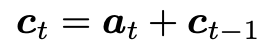 tanh
tanh
CEC
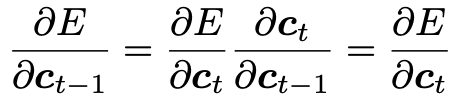 入力ゲートと出力ゲート
時系列データを入力で受け取る場合を考えると，時間依存性がある信号を受け取った時には重みを大きくし，時間依存性がない信号を受け取った時は重みを小さくすることが理想となります。
しかし，ユニットが共通の重みで繋がっている限りにおいて，互いに重みを打ち消し合ってしまい，長期依存性の学習ができません。
この現象が入力において発生する場合を入力重み衝突(input weight conflict)と呼び，出力において発生する場合を出力重み衝突(output weight conflict)と呼びます。これら2つの現象は，RNNの学習を妨げる要因として問題となっていました。
入力ゲートと出力ゲート
この困った現象を解決するために考案されたのが，入力ゲート(input gate) および出力ゲート(output gate) の2種類のゲートです。

ゲートは日本語に訳すならば「門」であり，門のごとく開閉することによって，情報の伝播を操作する役割を果たします。

CECの入力部分に入力ゲートを，出力部分に出力ゲートを設置し，過去の情報が必要になったタイミングでのみゲートを開けて信号を伝播させ，それ以外のタイミングではゲートを閉じておくことで，過去の情報を保持しておくことが可能になります。
入力ゲートと出力ゲート
input gate
output gate
×
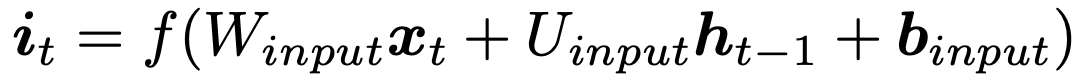 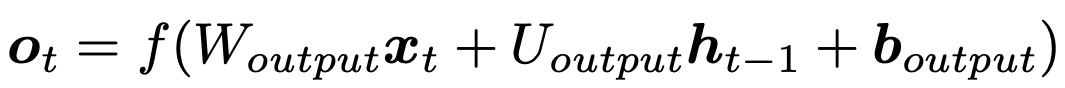 ×
×
CEC
tanh
tanh
入力ゲートと出力ゲート
さてこのことから，CECの値は

に書き換わりました。

・これを用いると，隠れ層の出力は以下の通りに書けます。


・入力ゲートと出力ゲートを導入することによって，確かに時間依存性のある信号を重みの大小を区別しつつ効率的に学習できるようになりました。
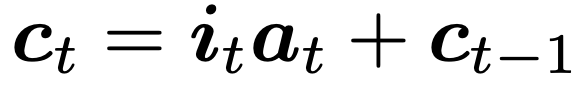 input gate
output gate
×
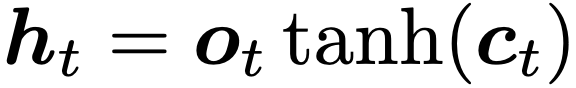 ×
×
CEC
tanh
tanh
忘却ゲート
入力となる時系列データ内でパターンが大きく変化する場合など，過去の情報を記憶する必要がなくなるケースが存在します。
しかしながら，入力ゲートと出力ゲートの操作だけではCECに保持されている情報を消去することはできません。
そこで，導入されたのが忘却ゲート(forget gate)です。
忘却ゲートはCECからの誤差を受け取ることによって，CECに記憶された情報を忘却する機能を果たします。
先の隠れ層に加えて忘却ゲートを追加した隠れ層の様子を左図に示しました。
forget gate
input gate
output gate
×
×
×
CEC
tanh
tanh
忘却ゲート
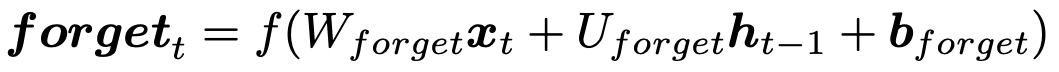 forget gate
input gate
output gate
×
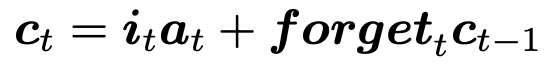 ×
×
CEC
tanh
tanh
覗き穴結合
ここまでの技術的な工夫により，LSTMは十分に時系列データを学習できるようになります。実際のところ，KerasのライブラリにおけるLSTMはここまでに紹介した手法によってのみ構成されています。
しかしながら，LSTMブロックの出力は出力ゲートに依存しているため，出力ゲートが閉じている場合はどのゲートもCECにアクセスできず，CECの状態を見ることができないという問題が存在しています。
この問題に対処するために提案されたのが，覗き穴結合(peephole connection)です。これはCECと各ゲートを繋ぐもので，これによってCECの状態に各ゲートがアクセス可能になります。
結果として，この覗き穴結合を導入することで，モデルの精度を一層高めることが可能になる場合があります。
forget gate
input gate
output gate
×
CEC
tanh
tanh
Kerasによる長・短期記憶
・指定するのは，主にlayer_lstmのユニット数，すなわちLSTMブロックのブロック数だけです。

・LSTMの活性化関数などを指定することもできますが，Kerasのデフォルトが極めて優れており，引数を調整しなくても十分に機能します。
#12:LSTMを実装するため，layer_simple_rnn関数に代わってlayer_lstmを用います。必須の引数はLSTMブロックの個数を指定するunitsだけです。この場合64個のLSTMブロックを用いることを示しています。
長・短期記憶の応用例
・ではRNNの応用例と同じデータセットを用いて，実際にLSTMを利用して著者推定問題を解いてみましょう。

・今回は隠れ層に64個のユニットを持つLSTMを利用します。

・また，RNNの応用例の場合と同様に，出力層の活性化関数にはシグモイド関数を用います。

・すなわち，先に例として示したモデルをそのまま利用します。
長・短期記憶の応用例
・訓練の過程と結果は左の通りとなります。

・テストデータに対する最終的な正確度は85.04%となりました。RNNを用いた著者推定と比較すると，30%ほど高い精度で予測することができました。

・このように高い精度で予測が可能となったのは，LSTMを利用したことによって，勾配消失問題が解消され，比較的長い期間での時系列予測が有効になったためであると考えられます。
ご清聴ありがとうございました